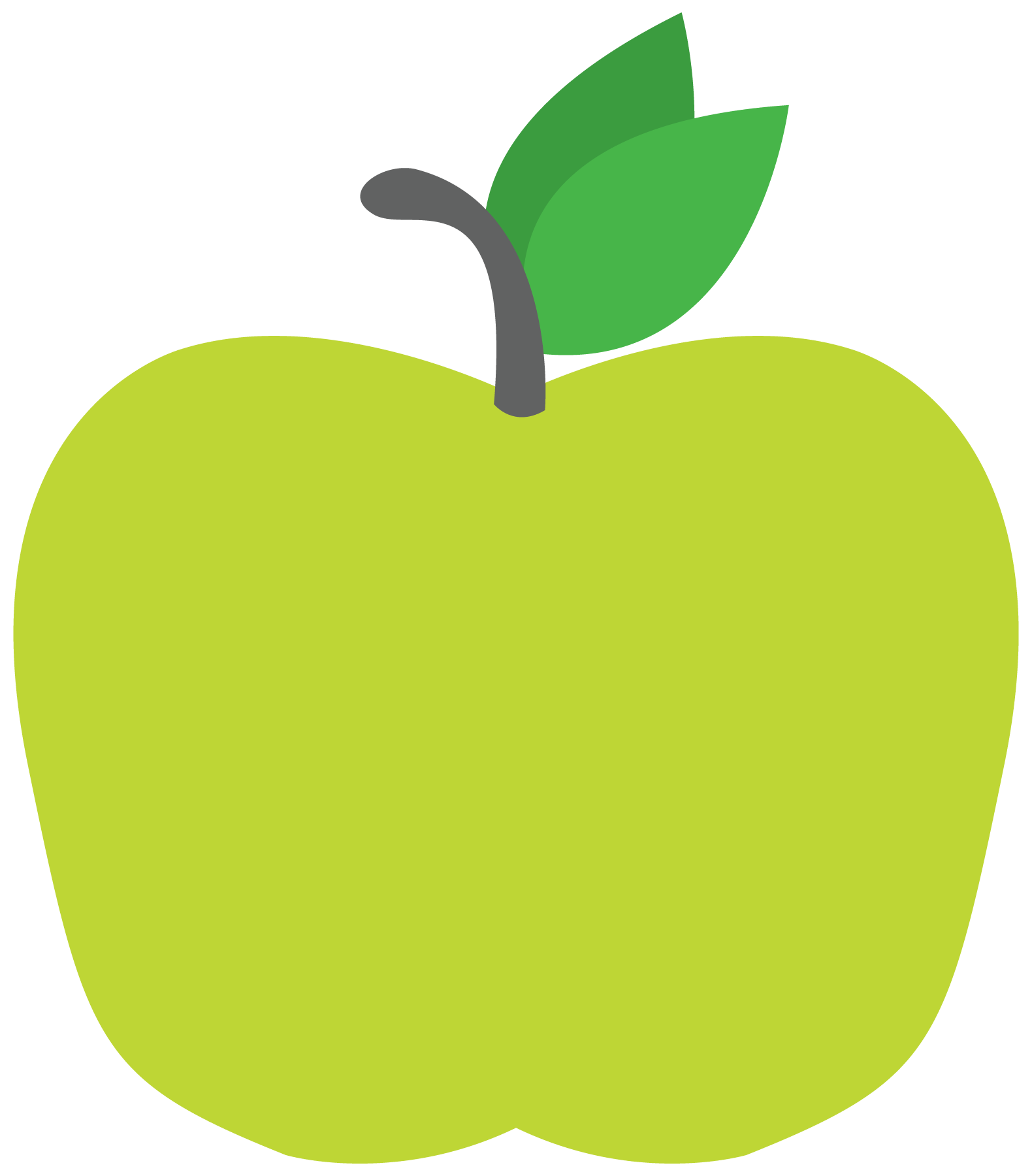 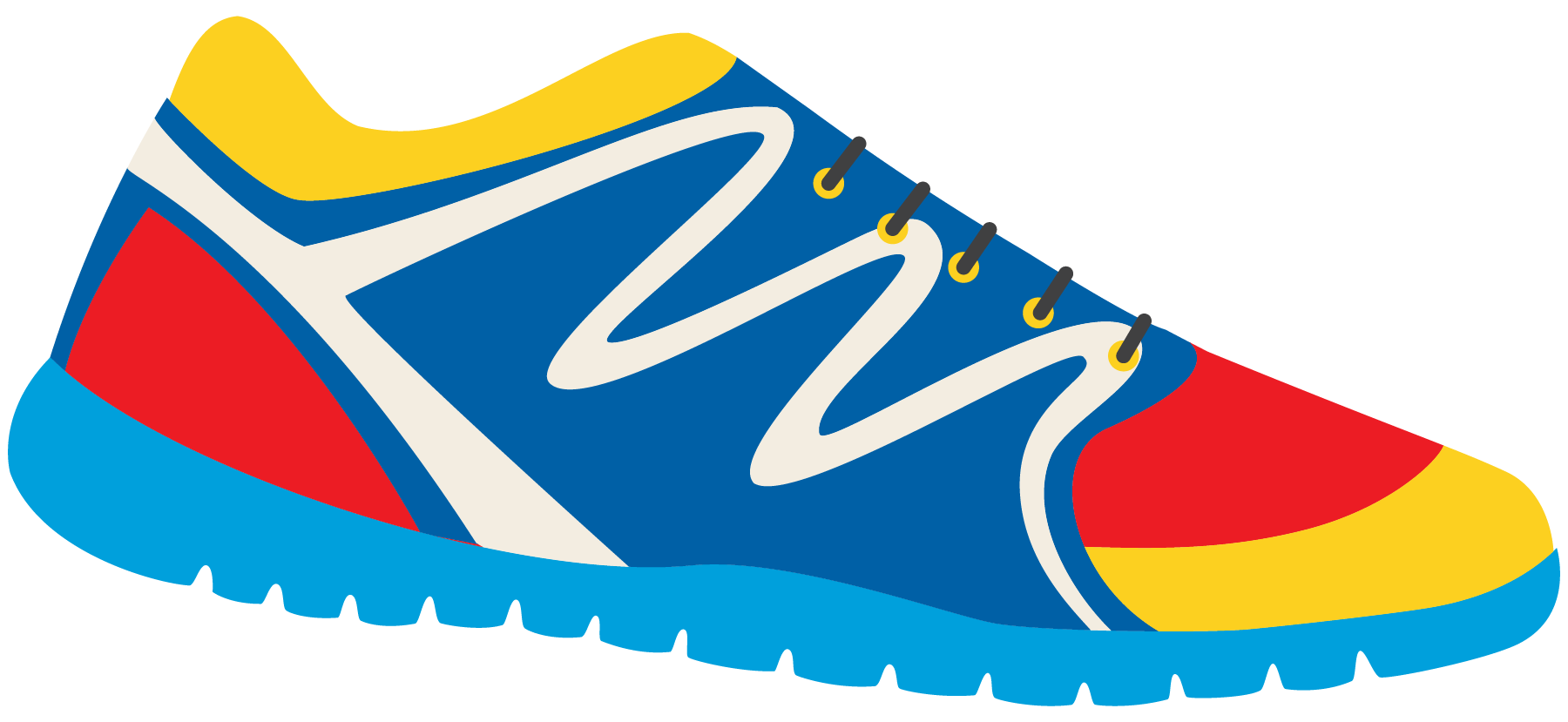 Keeping In Shape
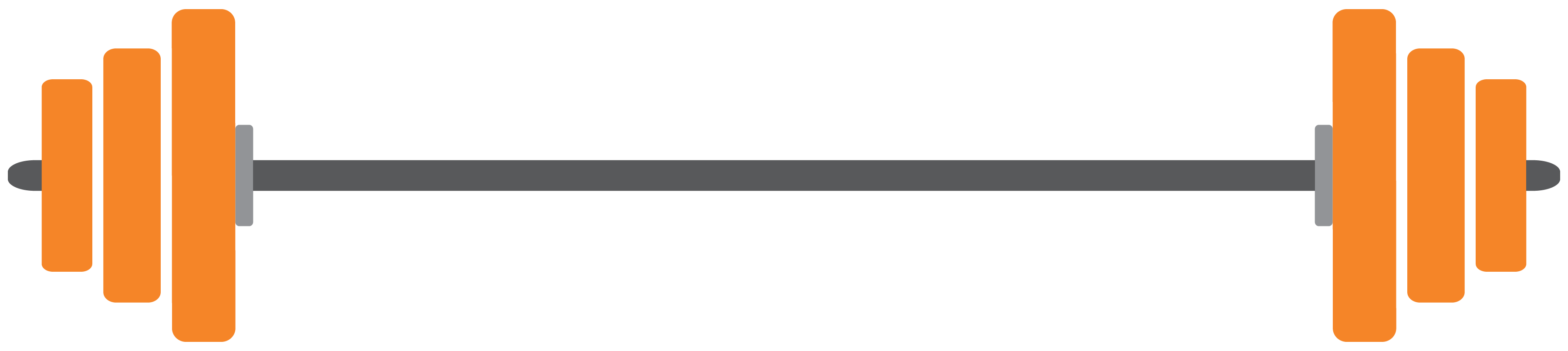 Unit 6: Lesson 7
What are we learning this class?
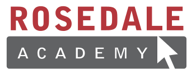 Review the “Ou” sound
Comparative and Superlative
Using new phrases
Today , we will be looking at words with the “Ou” sound.
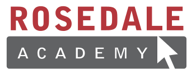 What do you think the letters “O” and “U” sound like together?
Say it out loud. Practice with your class!
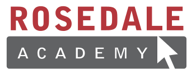 The letters “OU” most commonly make the “Ow” sound!
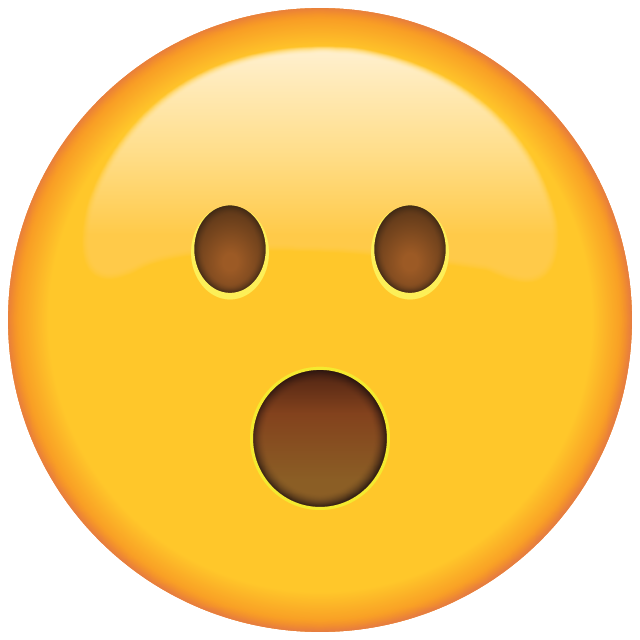 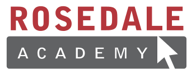 What words have “OU” in them?
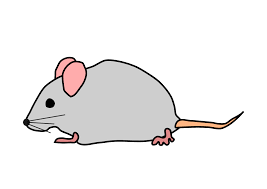 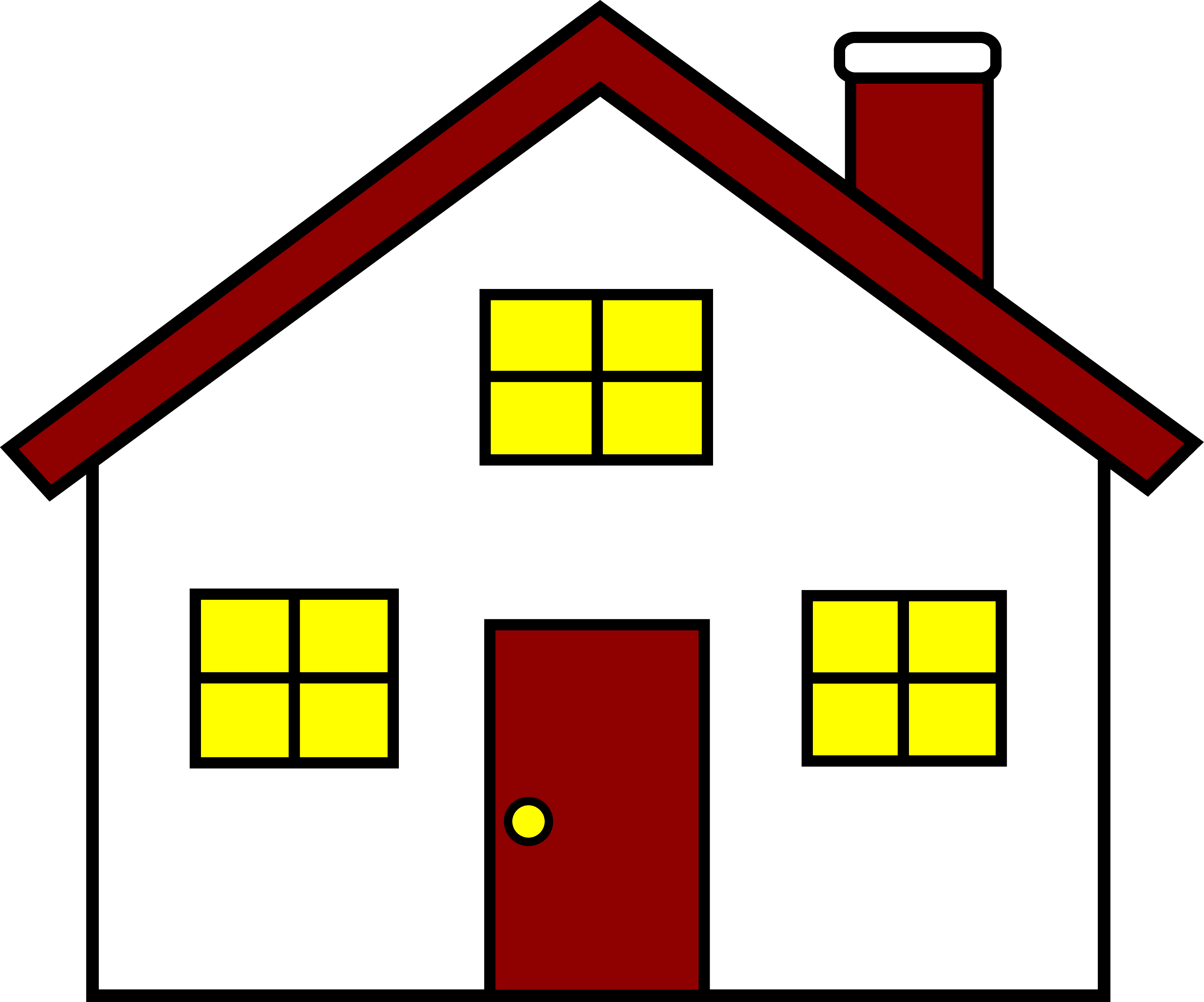 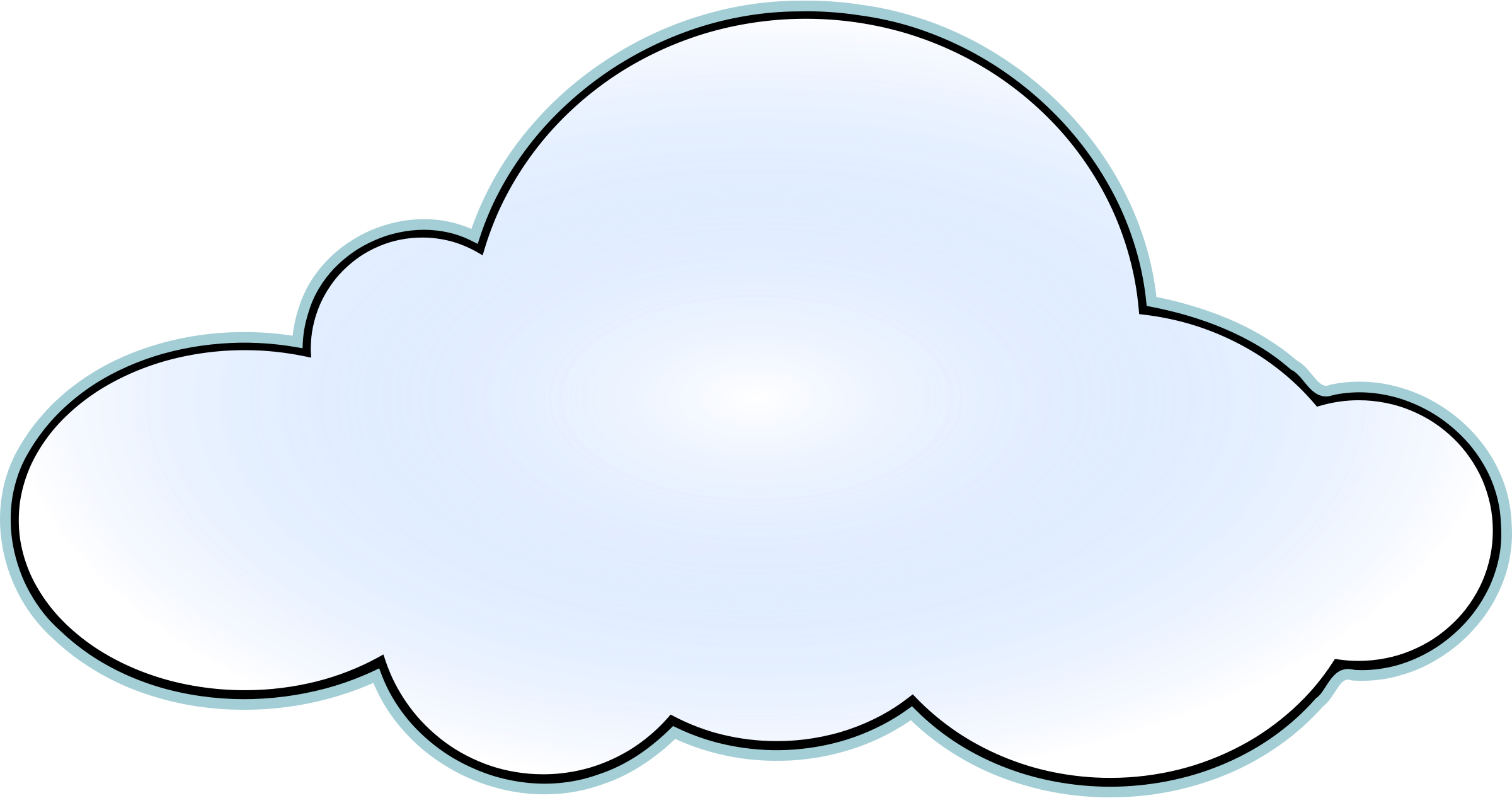 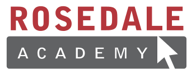 How do we spell these words?Practice spelling each word.
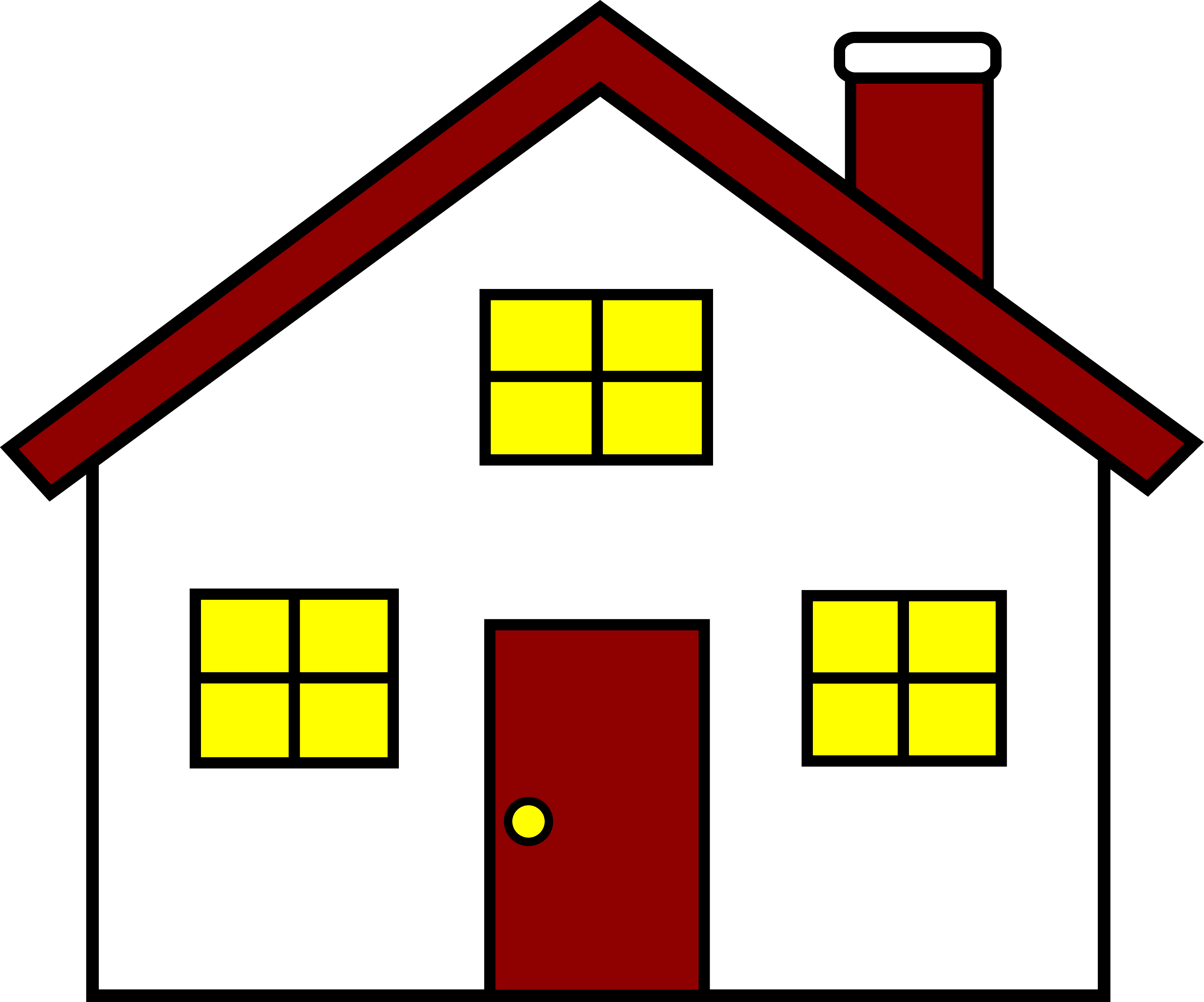 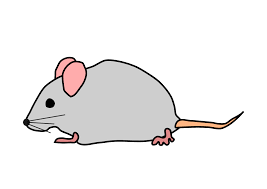 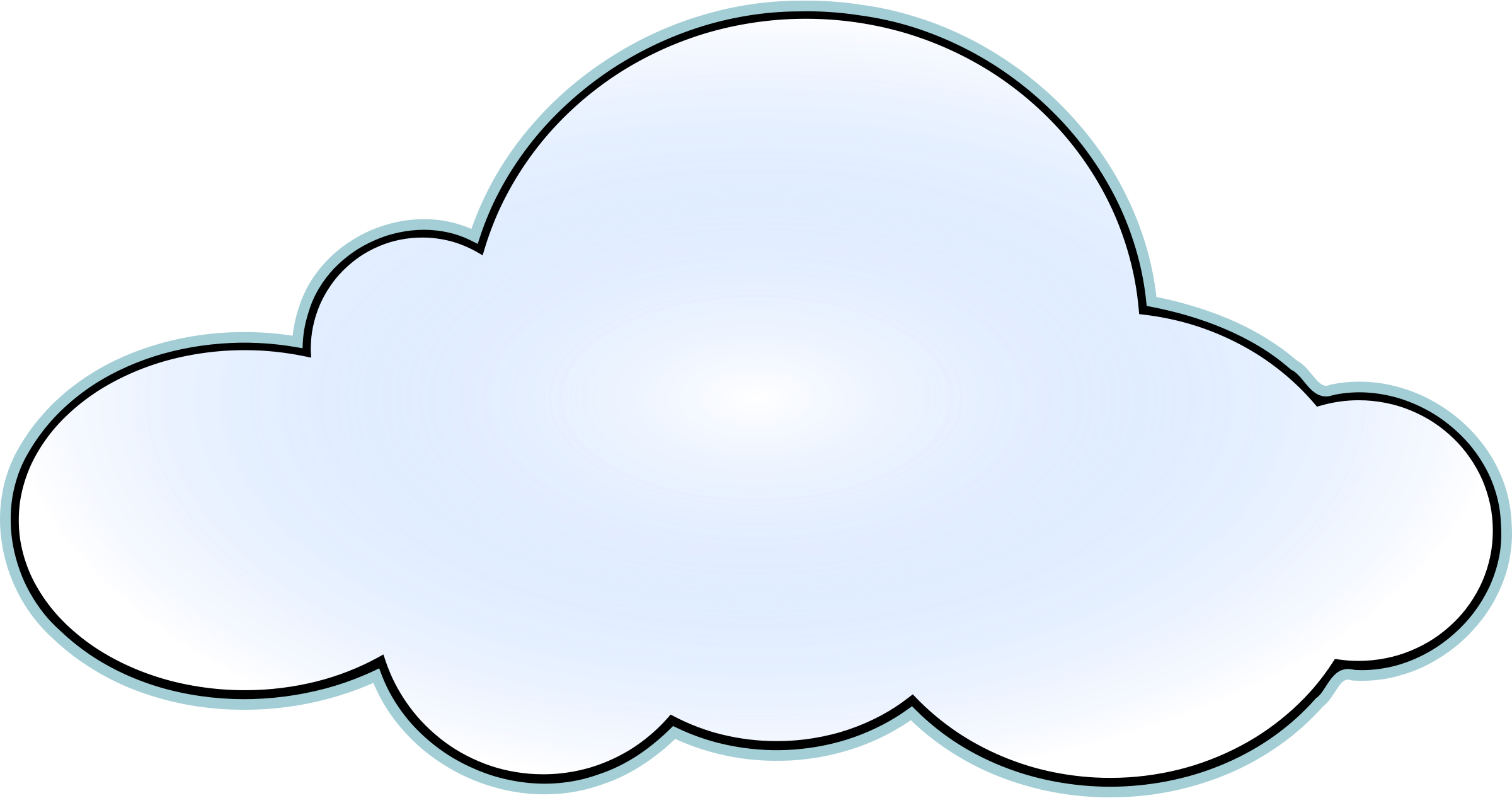 Try to think of other words that use “Ou” in them!
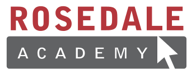 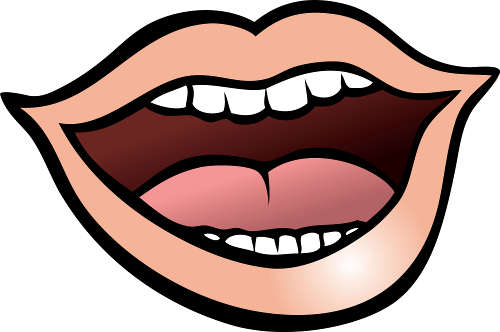 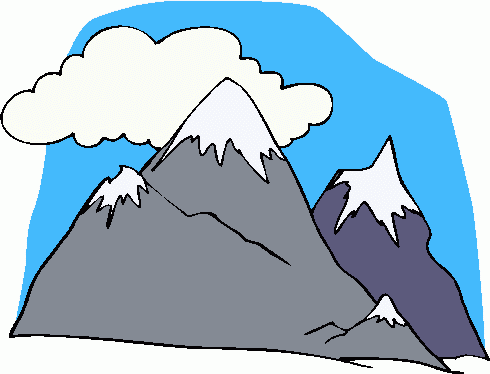 Fill in the sentence with the appropriate word.
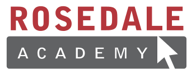 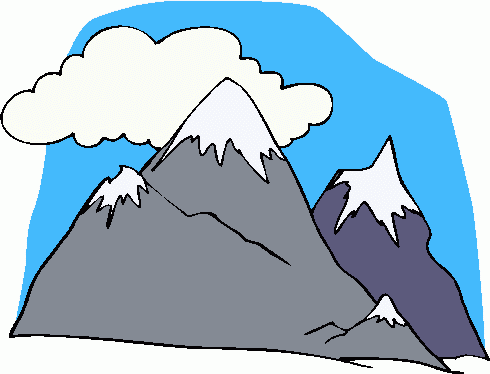 I climbed the tall _________________ with my father. 
My mom says to only put healthy food in my _______________.
It is good to spend time outside of the ___________ so we can get active.

I love to play outside and watch the ____________ in the sky.
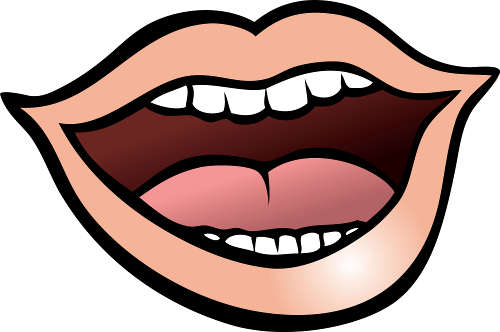 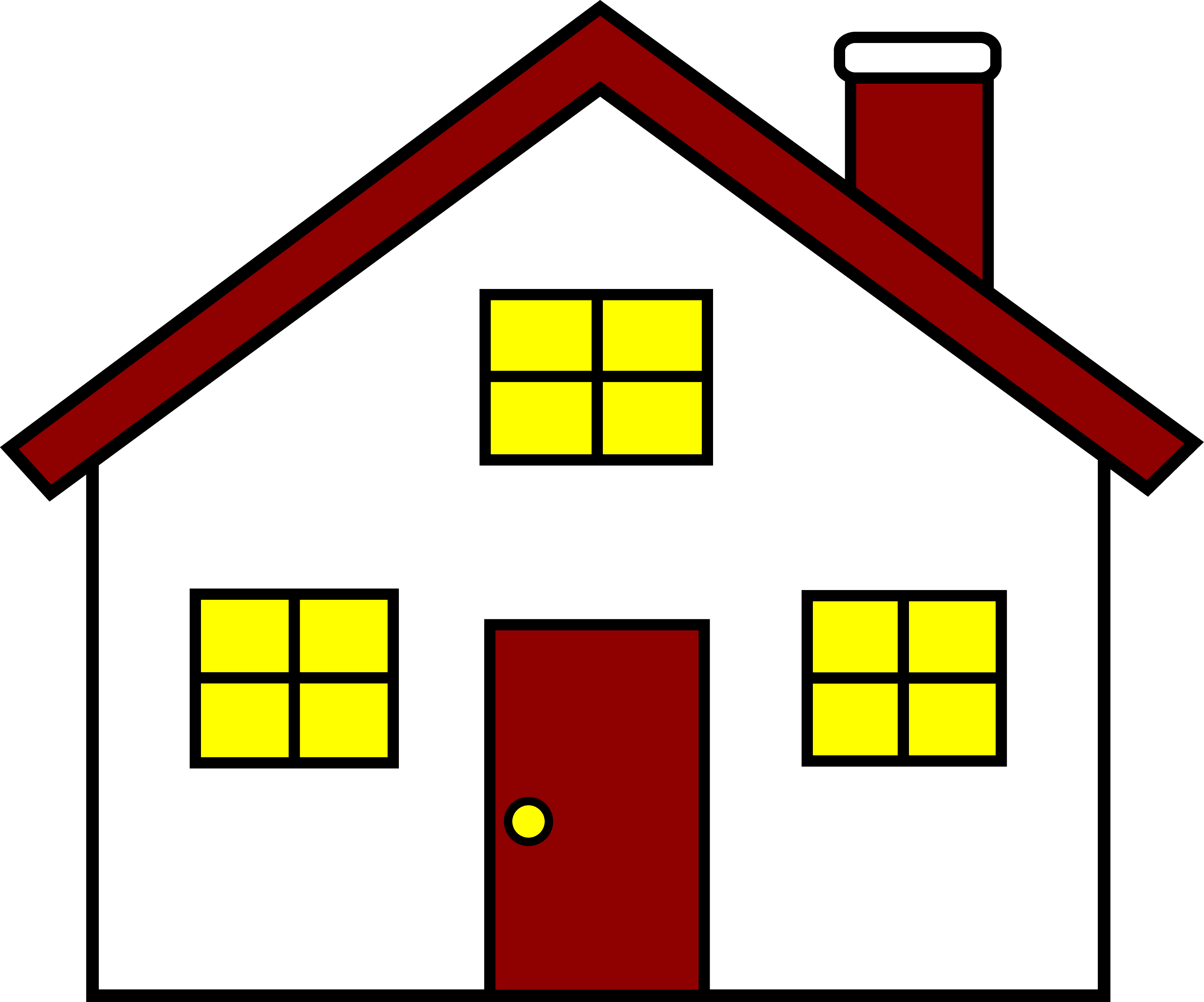 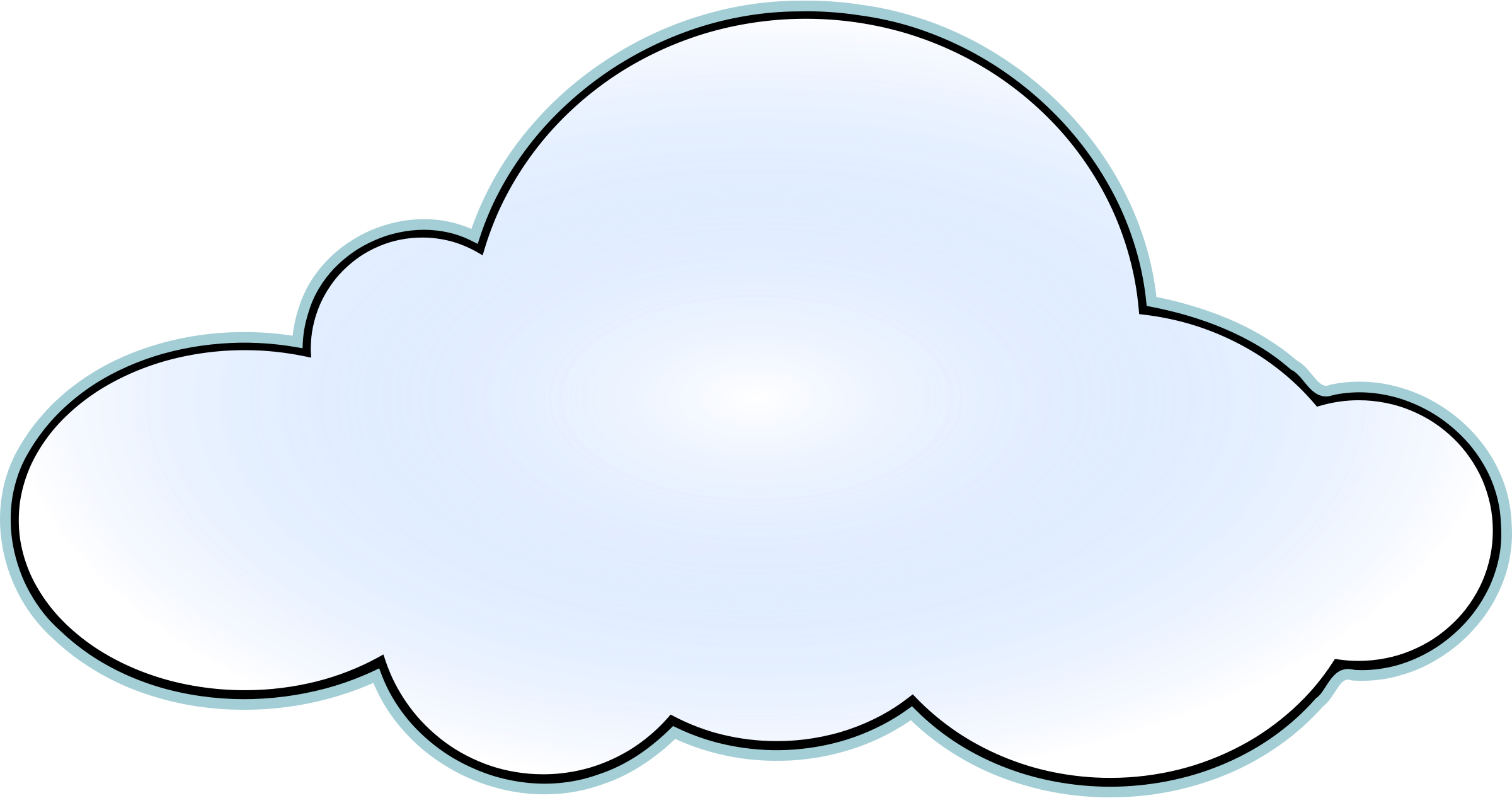 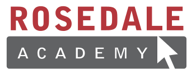 Tell me how you can keep in shape using an “OU” word.
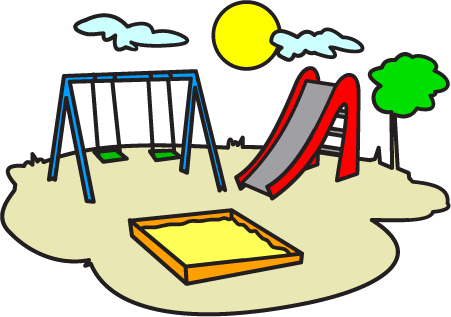 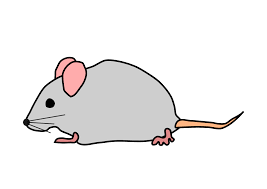 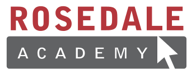 Great work!
Now we will be looking at comparative and superlative words!
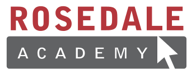 Look at this photo. Who is taller? Who do you think  is older?
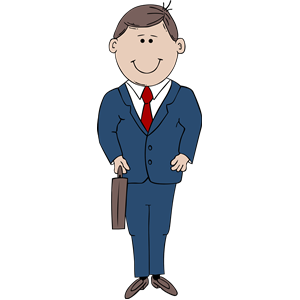 Taller and Older
Comparative
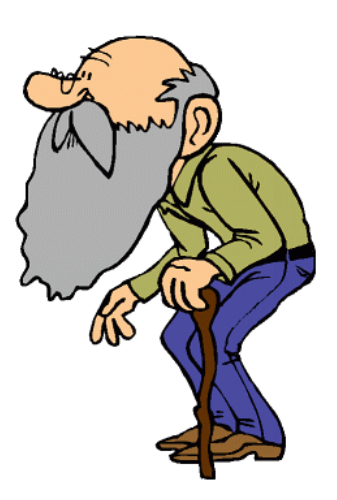 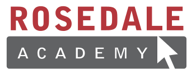 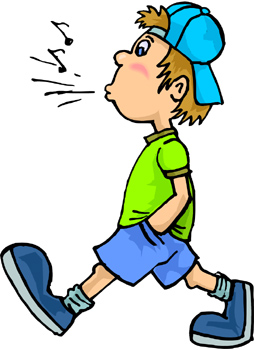 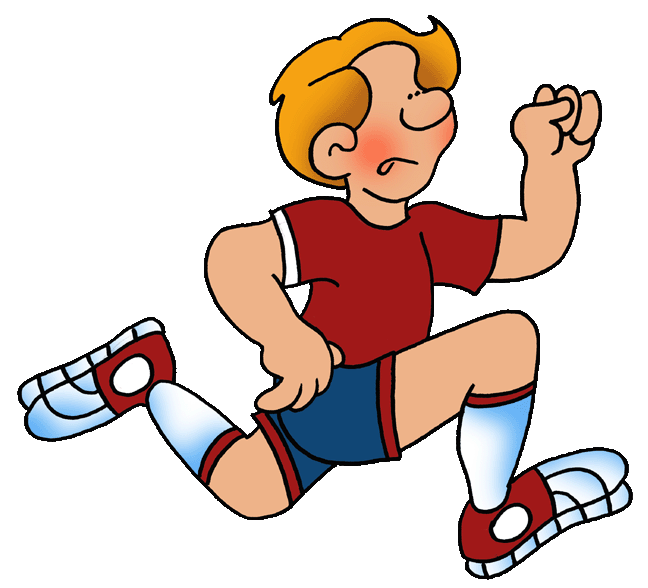 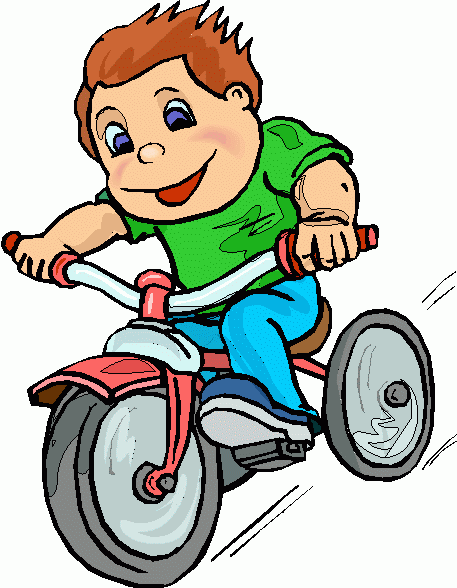 Who is going fast?Who is going faster?Who is going the fastest?
The Fastest - Superlative
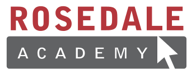 Let’s try one more time. Describe these using the word “sweet”
Sweet?Sweeter?Sweetest?
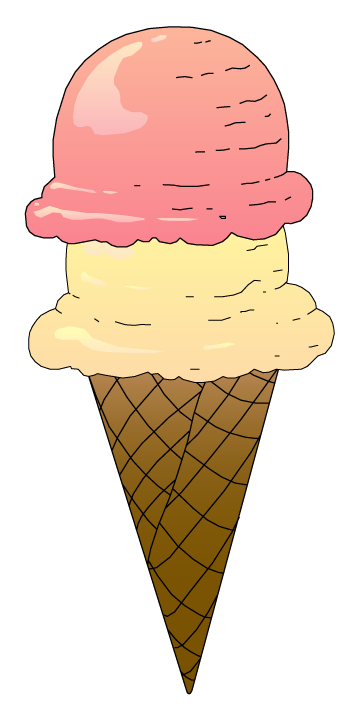 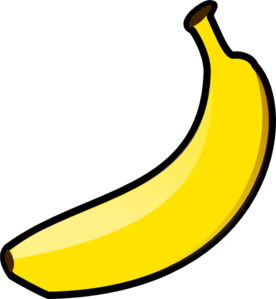 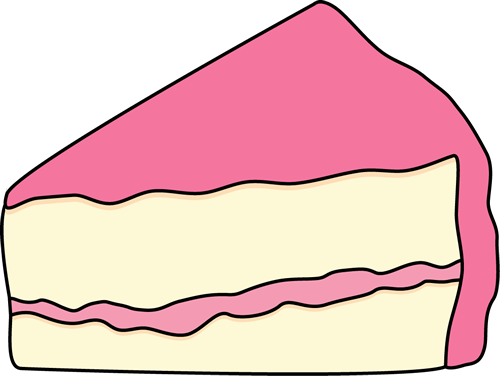 Which of these foods would keep us in shape?Why?
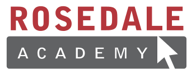 Let’s review comparative and superlative!
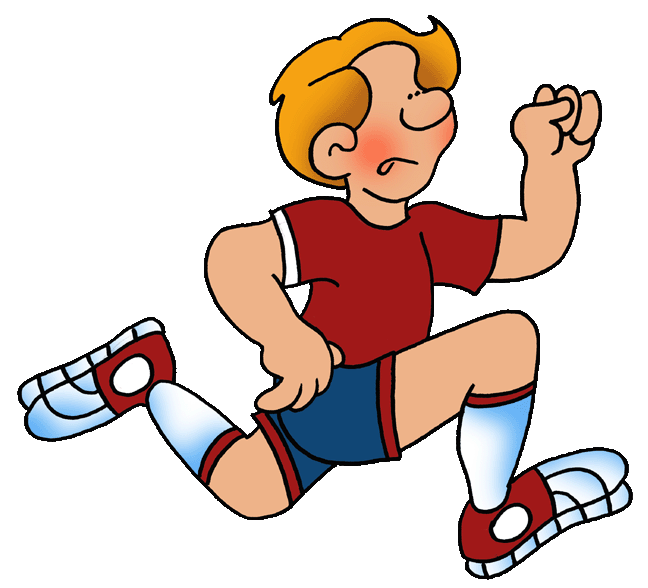 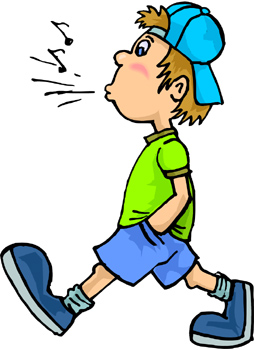 This boy is going fast.
But this boy is faster.
Comparative
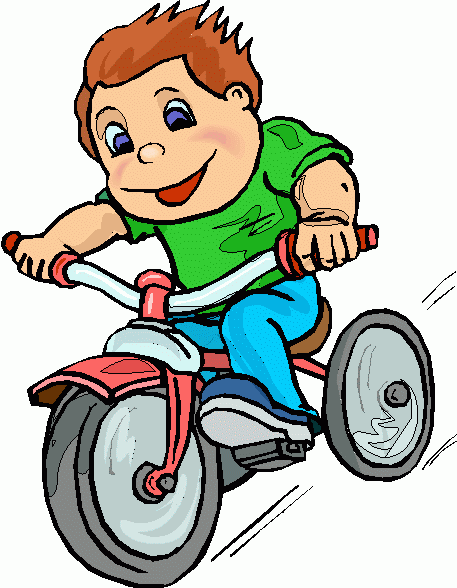 However, this boy is the fastest.
Superlative
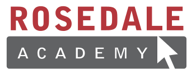 Write your own sentence. Use the word strong.
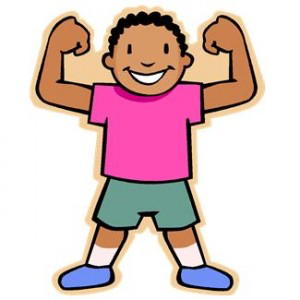 Strong. Stronger. Strongest.
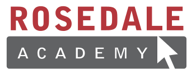 Awesome job! Now we will practice using the phrases“Shall we…”and“How about...”
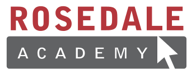 “Shall we” and “how about” can both be used when you are making a suggestion.
Shall we play basketball tonight?
How about you come over for dinner tonight?
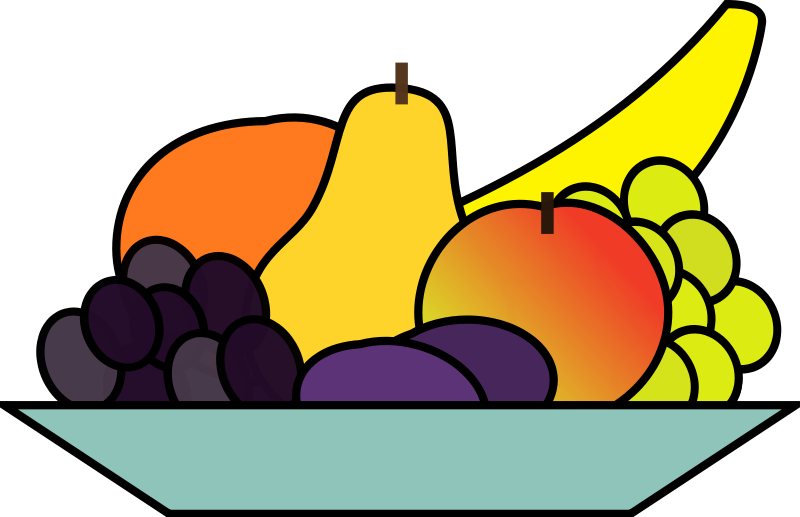 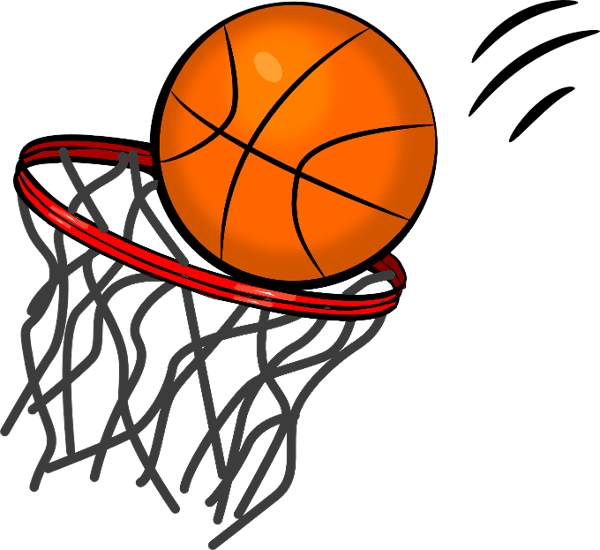 Shall We and How About…
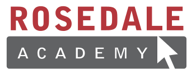 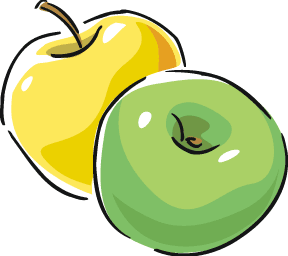 “Shall we…” is used with a verb.
Shall we eat an apple or a banana?Shall we play soccer with the boys?Shall we dance to this song?
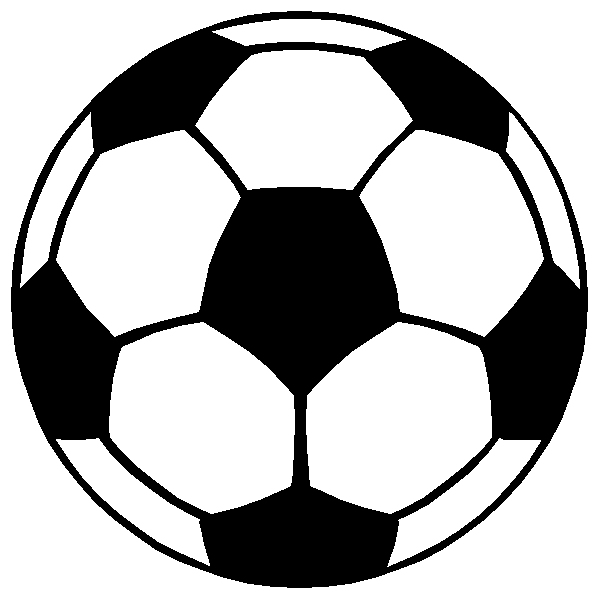 “How about…” is used with a noun.
How about tomorrow?
How about this soccer ball?How about grandma?
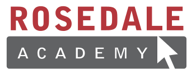 We will practice together. Fill in the blanks.
__________   _________  play volleyball or hockey?

___________   __________  hockey?
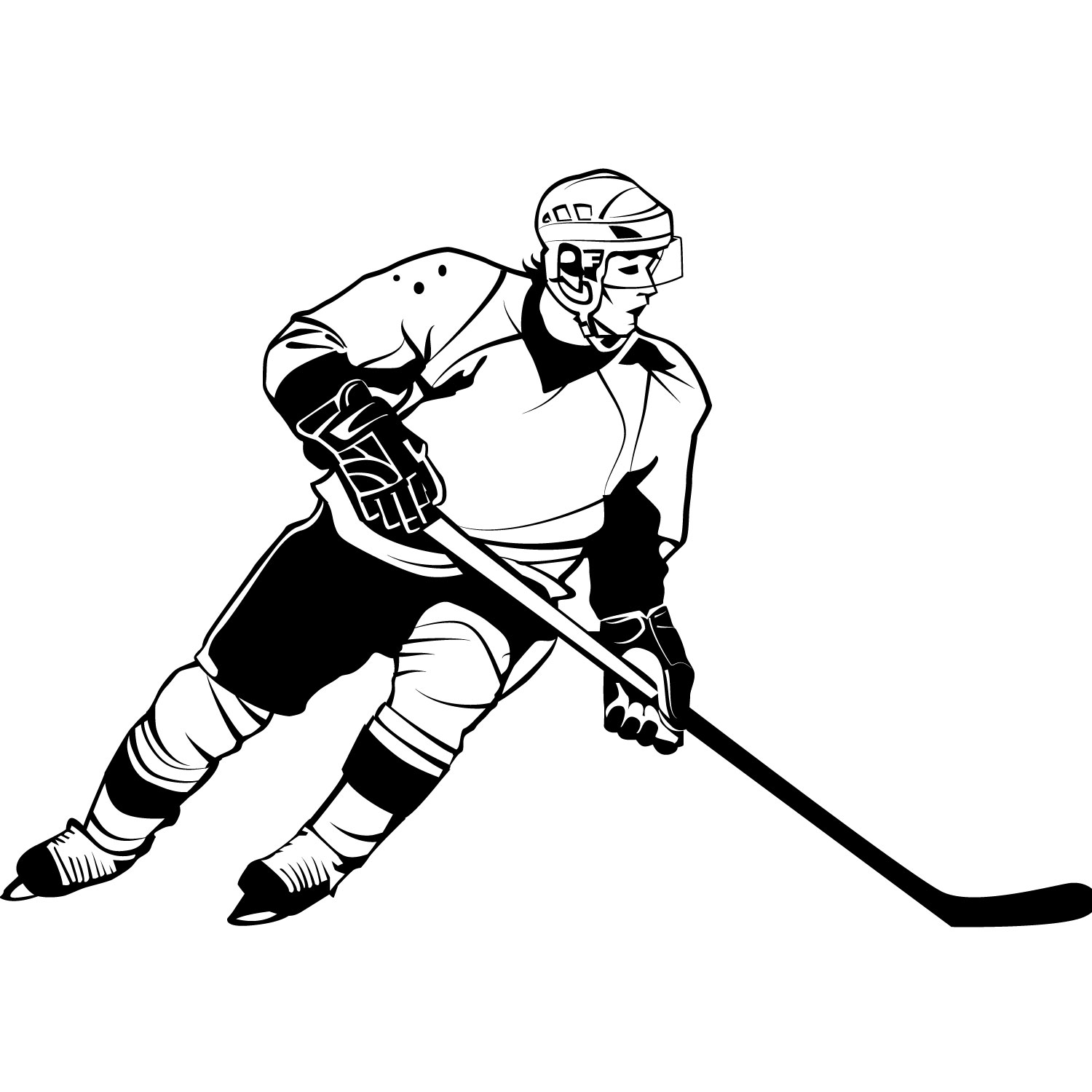 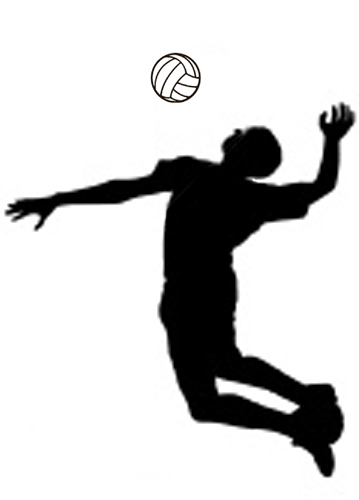 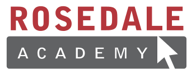 Write your own sentence. Begin with “Shall we” or “How about”
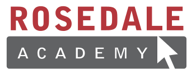 Great work! Let’s read this poem together now!
We are the grouches,
We don’t want a mouse!We only want grouches
Around in our house!We are the grouches,
And we like to pout.
WE like to grumble 
And grouse all about.

We are the grouches, 
And we loudly shout,
Get out, little mouse!Get out, out, OUT!
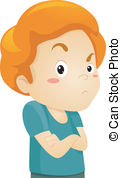 How many “Ou” words can you spot?
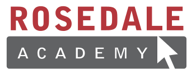 Review!
“Ou” sound
Comparative and Superlative
Shall we, and how about…
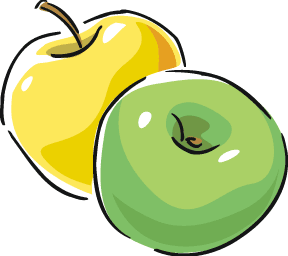 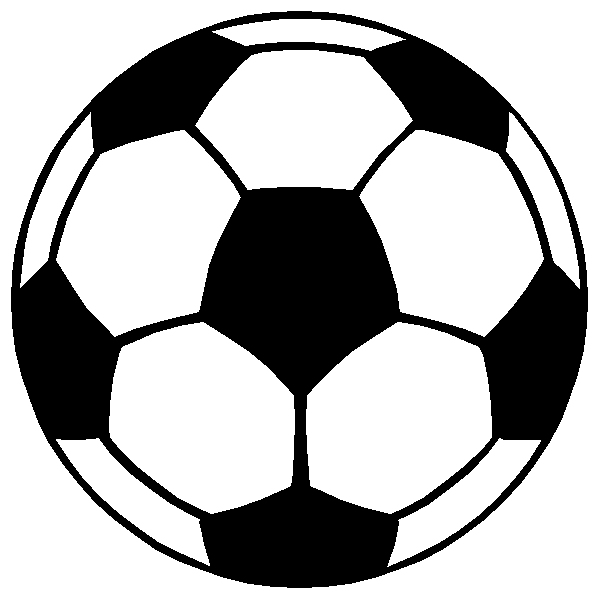 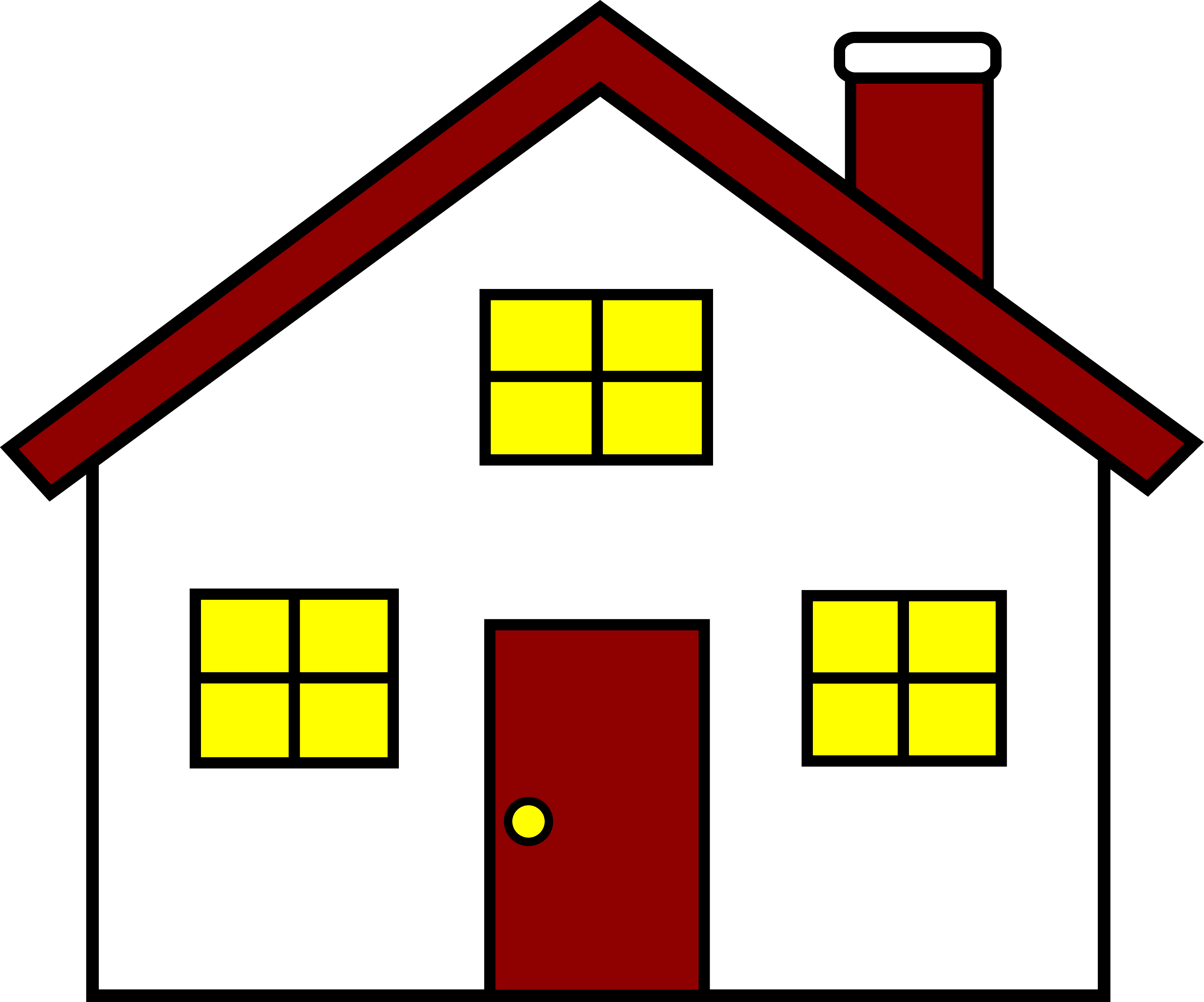 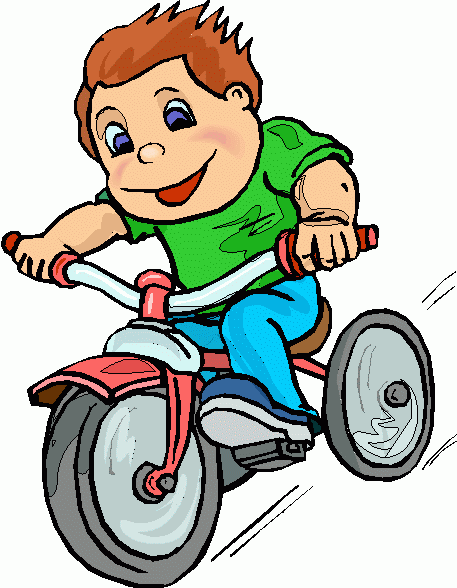 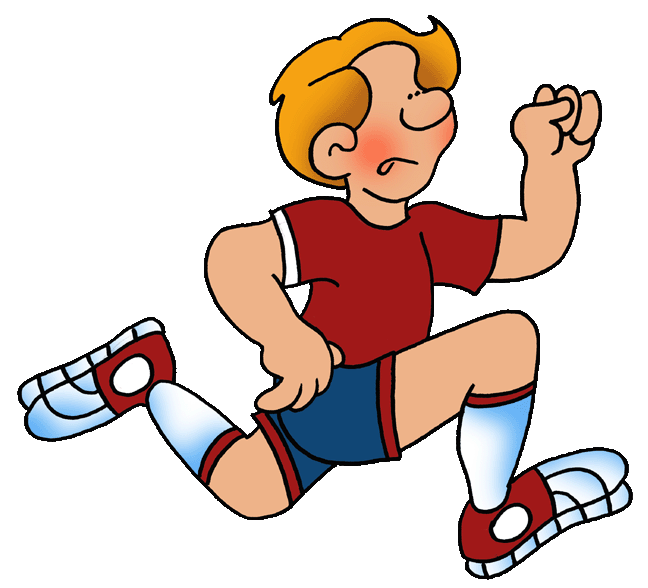 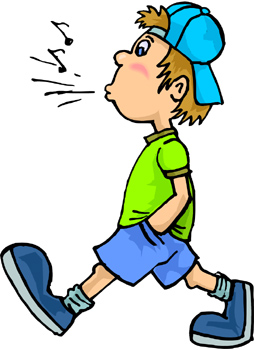 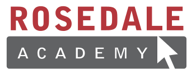 Homework
Keeping Active
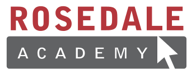 Sometimes sports teams create a 
chant like the one we read to say to an opposing team.
Can you create a chant?
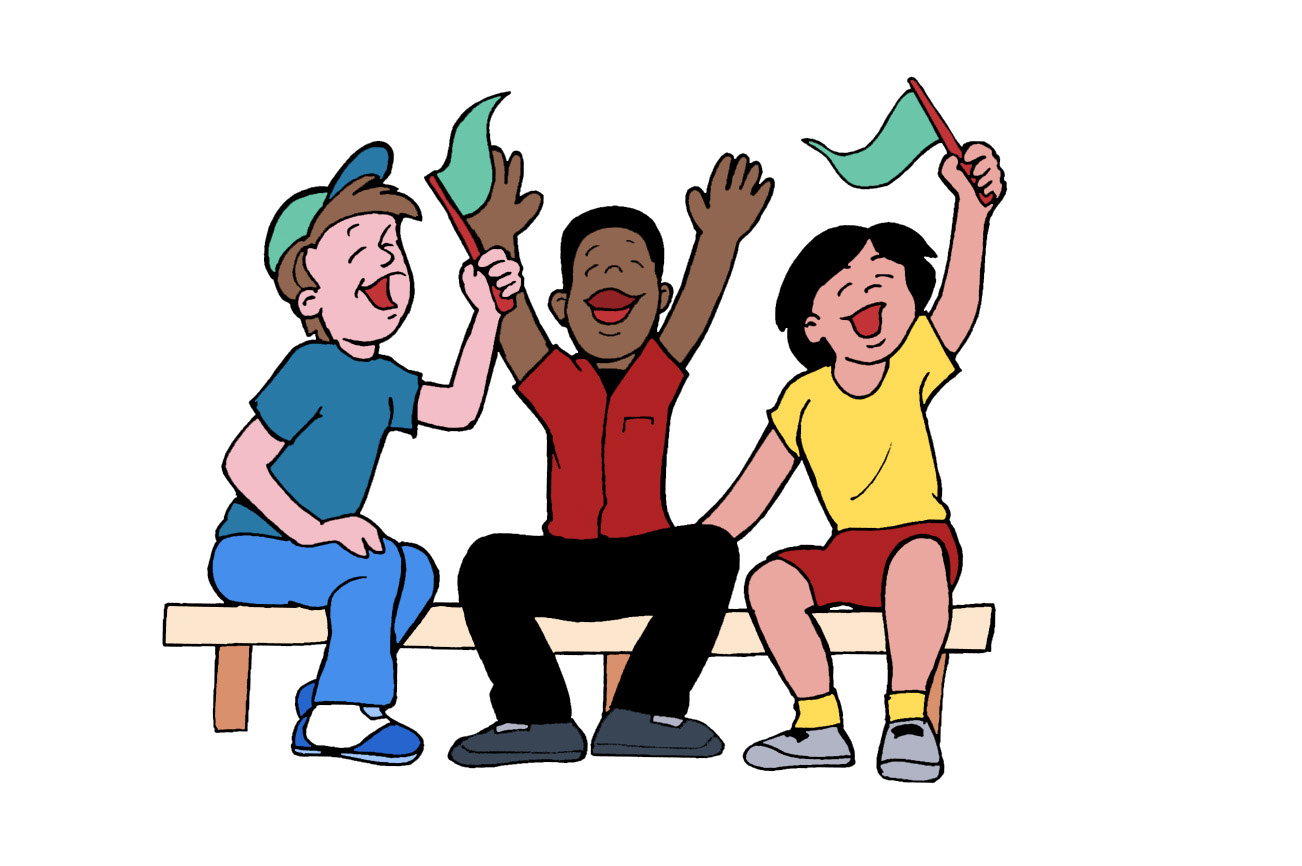